AN INTERSTING CASE OF HYPERLIPIDEMIA
SECOND MEDICAL UNIT
CHIEF  PROF : DR.R.BALAJINATHAN MD
ASSIST PROF : DR.V.N.ALAGA VENKATESAN MD
ASSIST PROF : DR.P.V.BALAMURUGAN MD
56 years old Mr. Alagarsamy, hailing from Sivagangai came with  complaints of
   - breathing difficulty
   - decreased urine output -  for one month duration
HISTORY OF PRESENTING ILLNESS
 He is a known case of CAD/DCM for past one year on treatment, admitted with
h/o breathing difficulty –one month
       NYHA class –III
h/o decreased urine output- one month
h/o swelling of both legs
h/o chest pain –left sided, exertional ,non radiating
h/o multiple swellings present in the hands ,feet ,shoulder and gluteal region for past 10 years.
no h/o palpitation
no h/o syncope
no h/o visual disturbances
no h/o any bleeding manifestations  
no h/o fever
no h/o seizures
no h/o abdominal pain 
no h/o constipation or loose stool
PAST HISTORY
  k/c/o CAD/DCM diagnosed 1 year back ,on regular treatment

h/o multiple swellings for which surgery was done but no records were available

Not a known HT/DM/ASTHMA/TB/EPILEPSY
Personal history
    Taking mixed diet 
    Not a smoker/alcoholic

Family history
    No other family members are suffering from CAD or PVD
GENERAL EXAMINATION
Pt. Conscious 
    Oriented 
    Afebrile
    No Pallor
    Not Icteric 
    Arcus Senilis +
    No Clubbing
    Not Cyanosed
    No Lymphadenopathy
    B/L Minimal Edema Legs
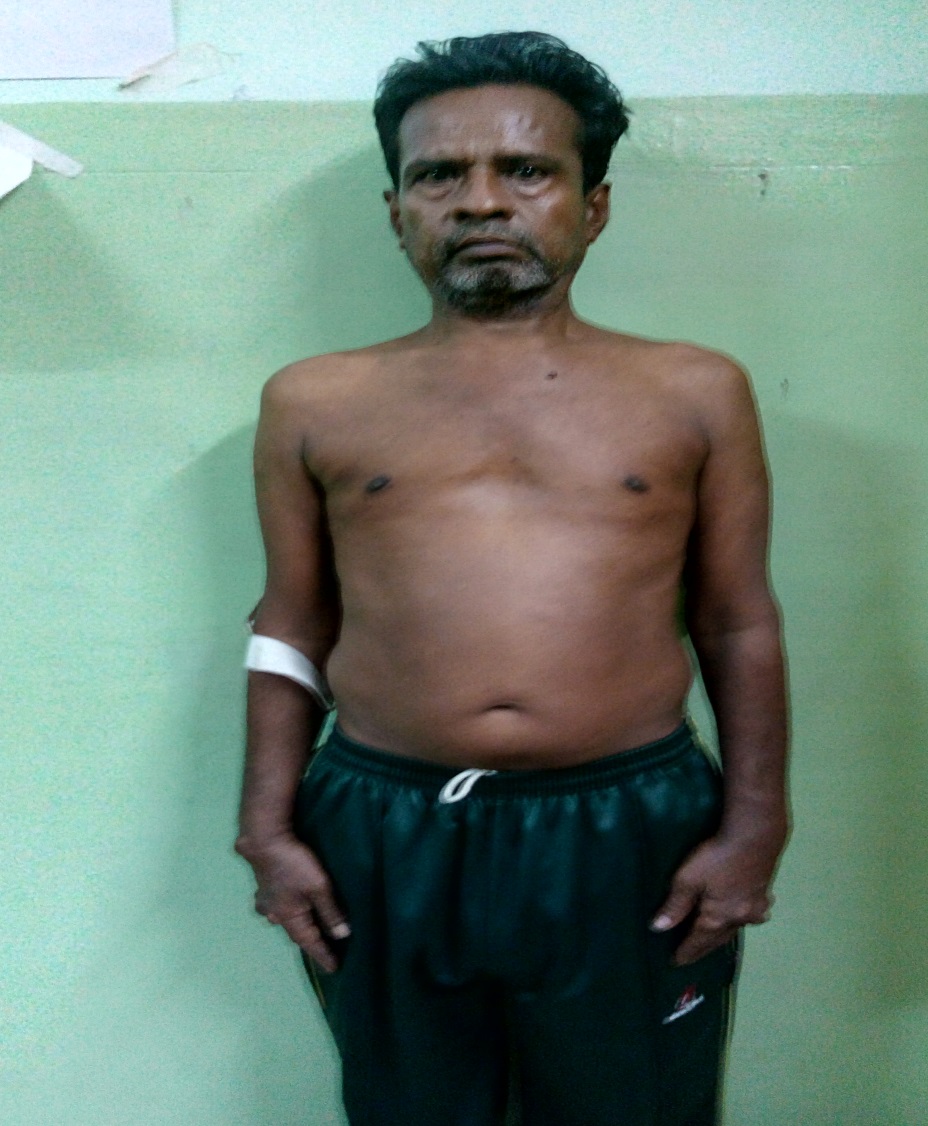 15x5x4 cm pedunculated ,multilobulated firm mass with base attached over left shoulder region 
10x5x4 cm pedunculated ,multilobulated ,firm mass over right shoulder
10x8x4 cm firm multilobulated lesion over lateral aspect of b/l thigh
3x3x2 cm  firm multilobulated lesion over extensor aspect of b/l elbow
Multiple firm swellings present over extensor aspect of both hand and over tendo achilis & dorsal aspect of both foot
ARCUS SENILIS
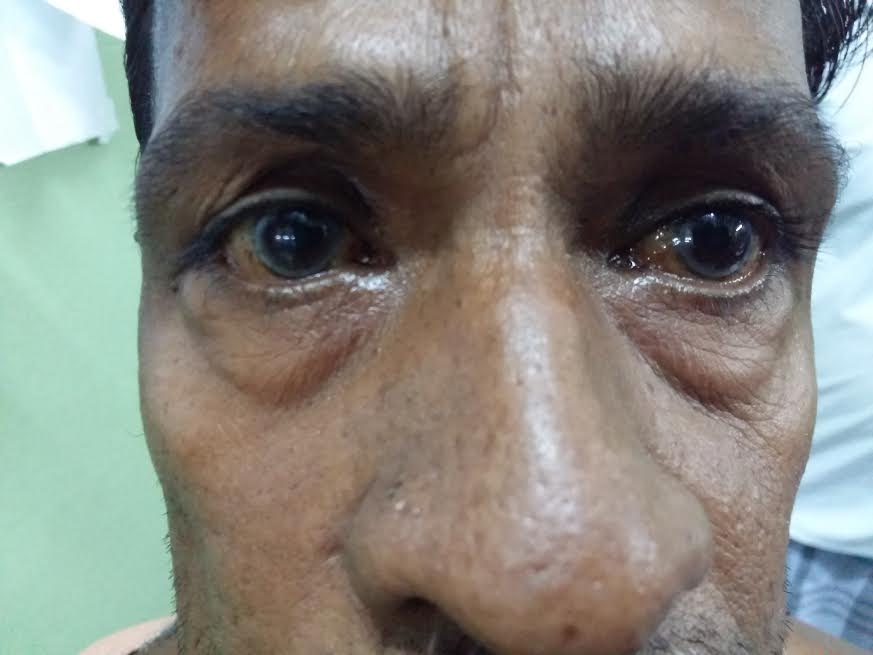 XANTHOMAS IN TENDO ACHILIS AND FOOT
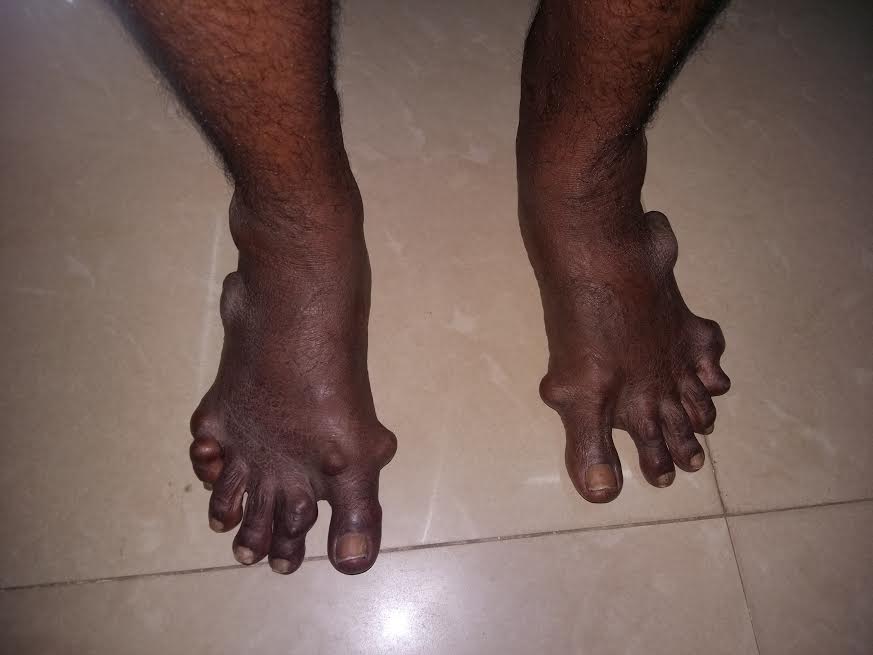 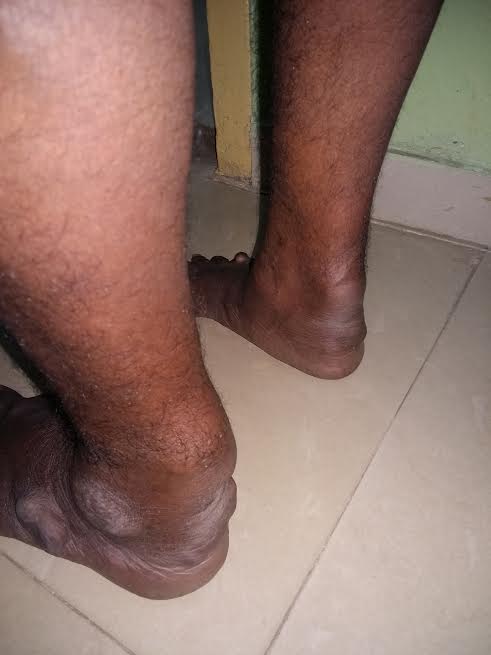 XANTHOMAS IN KNUCKLES
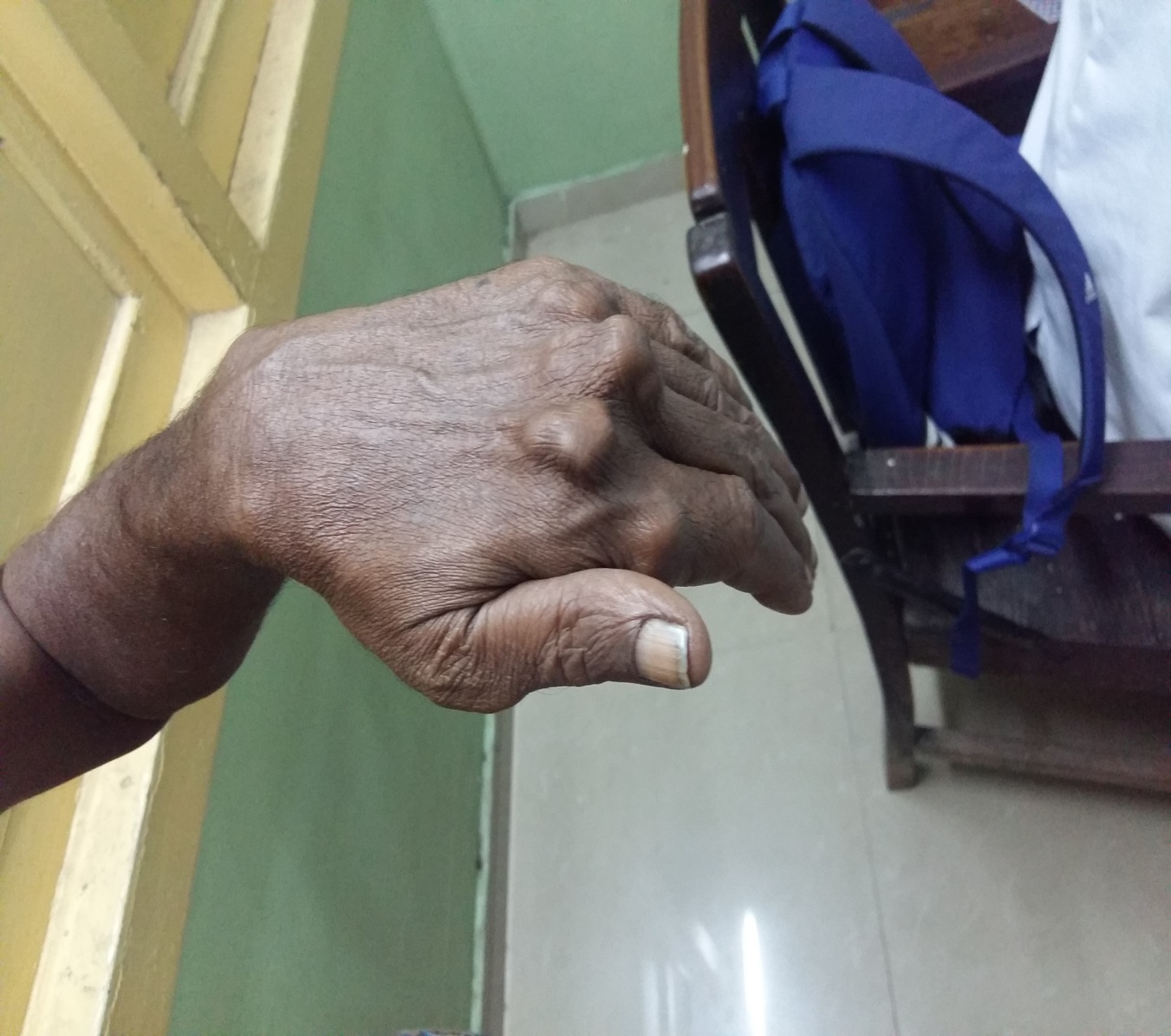 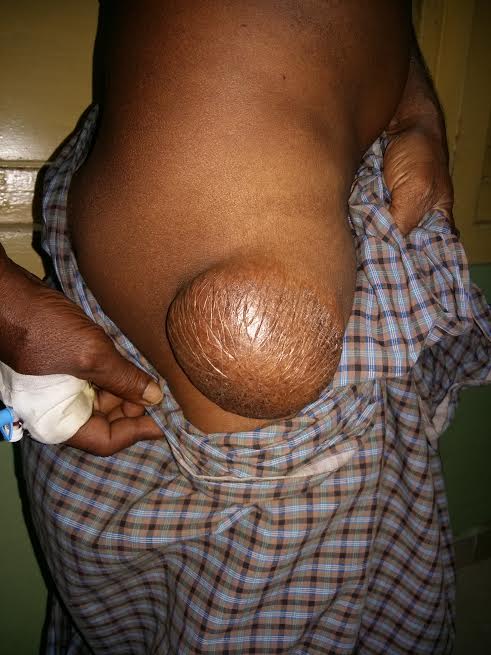 TUBEROUS XANTHOMA
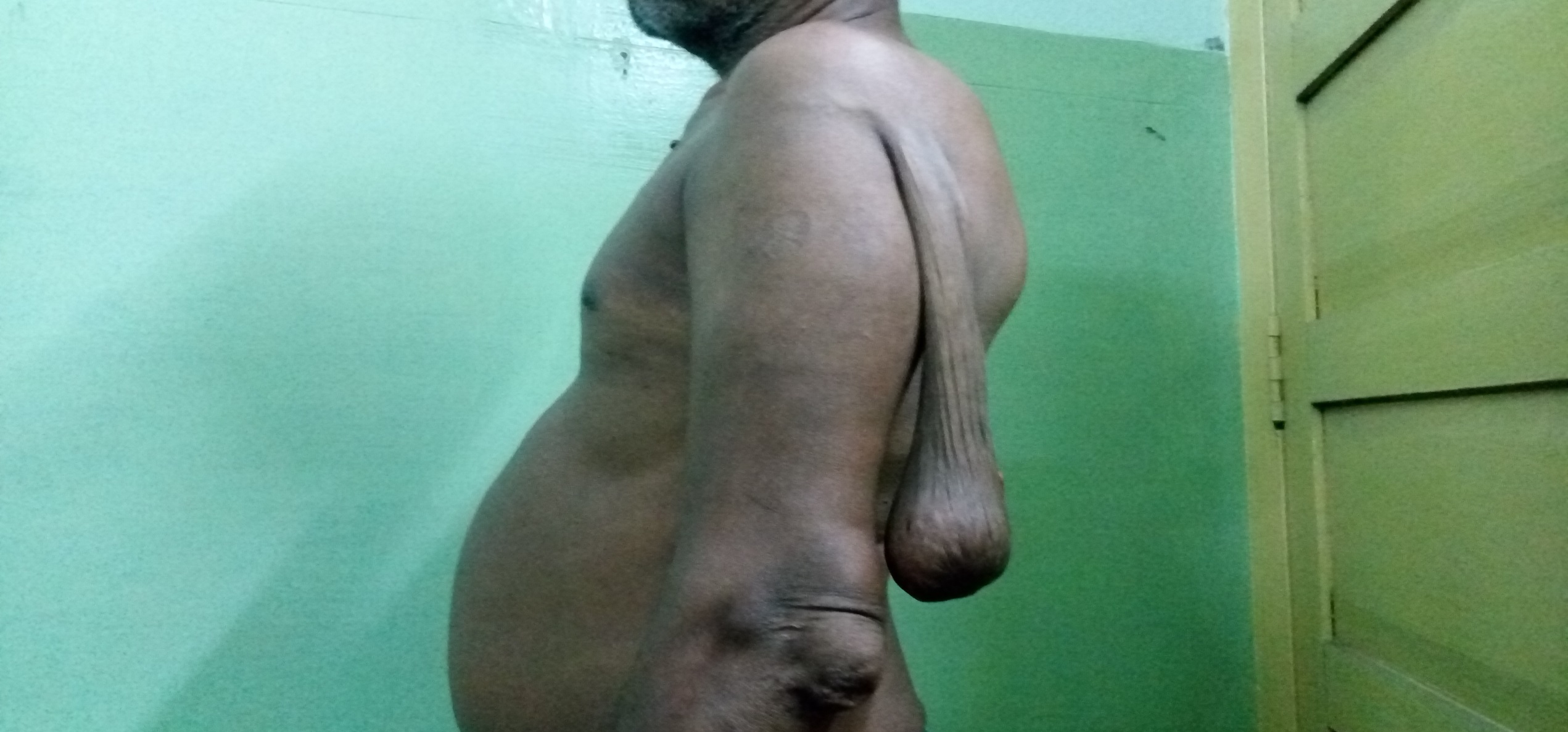 XANTHOMA IN OLECRANAN
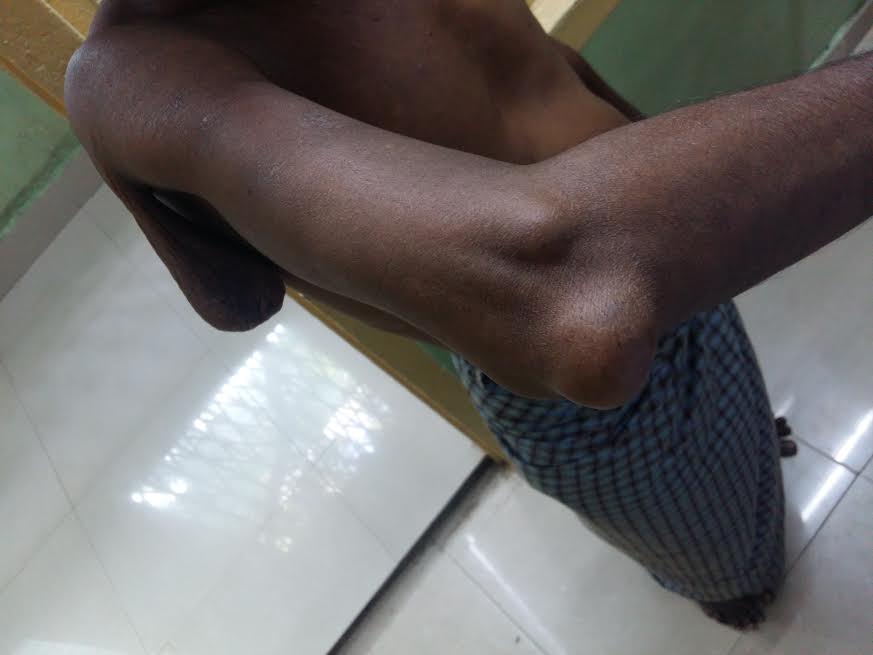 VITALS
    Pulse  -110/min
    BP      -130/70 mmhg
    RR     -16/min
    SPO2- 98%
CARDIOVASCULAR SYSTEM
    S1S2 heard
    Gr 3/6 ESM in aortic area

RESPIRATORY SYSTEM
    B/L  NVBS 
    No added sounds
ABDOMEN
    soft 
    non tender
    no organomegaly
    bowel sounds +
    
CENTRAL NERVOUS SYSTEM
   No FND
   fundus - normal
INVESTIGATIONS
URINE EXAMINATION
    albumin –nil
    sugar –nil
    deposits- 0-2 pus cells/hpf

BLOOD  SUGAR – 69mg/dl

RENAL FUNCTION TEST
      urea -30 mg/dl
      creainine-1.0 mg/dl
      Sr. Electrolytes
             Na - 140 meq
             k    -4.8 meq
             cl    -90 meq
COMPLETE BLOOD COUNT
     HB-14.4 g/dl
     TC-8200 cells/cumm
     DC –P65%,L33%,M 2%
     PCV -45%
     PLT -2.13 lakh/cumm
     ESR -12mm in 1hr

PERIPHERAL SMEAR
        Normal study
LIVER FUNCTION TEST
Sr.Bilirubin    Total       -1.5mg/dl
                   Direct     -1.0 mg/dl
                    Indirect  -0.5mg/dl 
SGOT  -20 u/l
SGPT  -10 u/l
Total protein     -6.5 g/dl 
        albumin     -3.5 g/dl
        globulin     -3.0 g/dl
FASTING LIPID PROFILE
FASTING LIPID PROFILE
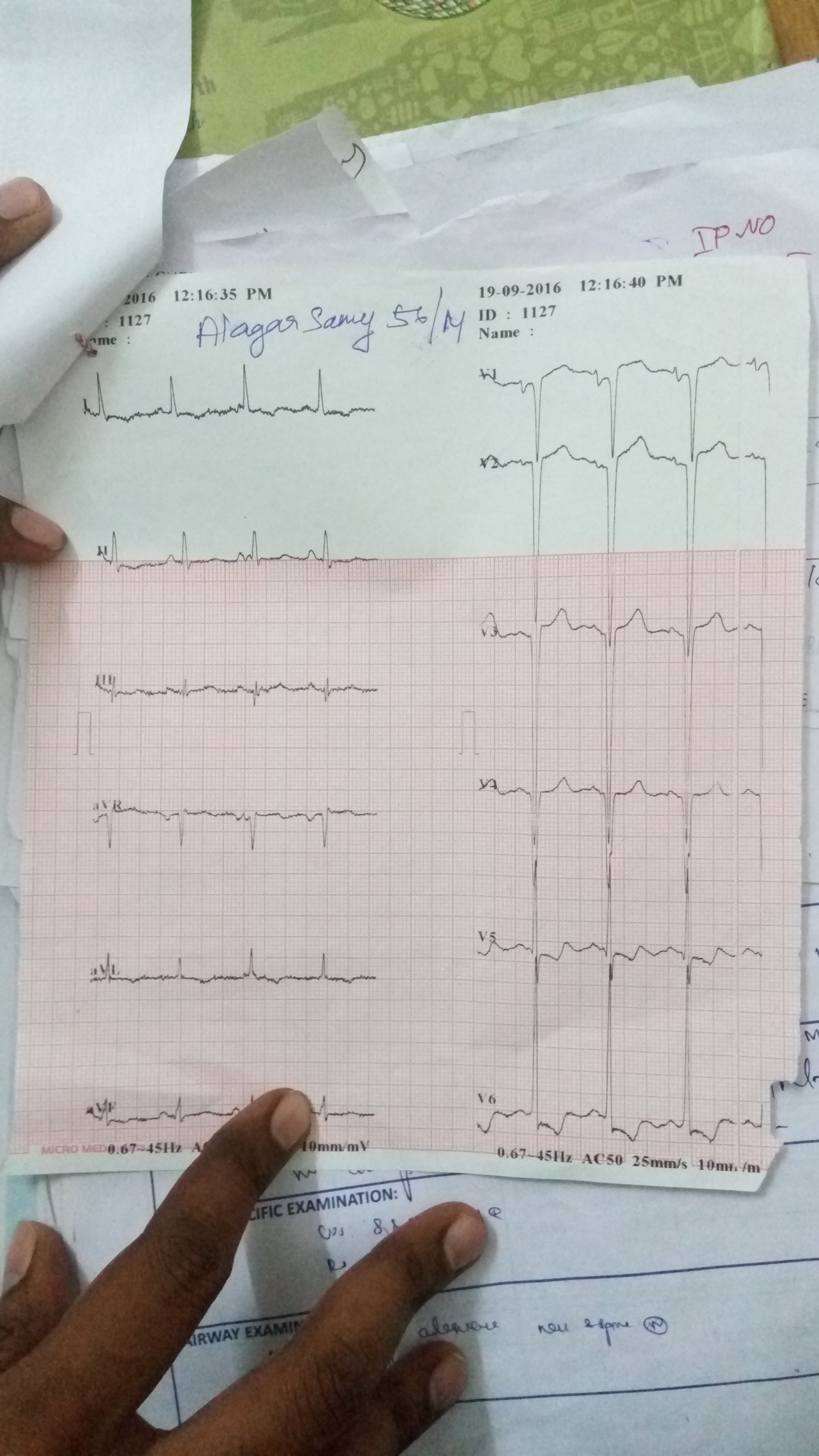 ECG 
     LAE
     LVH 
     Old AWMI
USG ABDOMEN & PELVIS
         normal study
Provisionally diagnosed as 
 HYPERCHOLOESTROLEMIA
 TENDON XANTHOMA
 ISCHEMIC DCM
CARDIOLOGY OPINION
     ECHO
     Global hypokinesia in LV at IW > AW
     Aortic valve calcified
     Moderate AS, mild AR
     Moderate LV systolic dysfunction
     grade III LV diastolic dysfunction
     TAPSE-12mm, RV dysfunction +
     EF – 38% ,LVID (d) -5.5 ,LVID (s) -4.4
DERMATOLOGIST OPINION
       ? Plexiform neurofibroma
       ? Tuberous tendinous xanthoma
       suggested   -biopsy
ENDOCRINOLOGIST OPINION
   TSH -9.17 miu/l
   ?tuberous/tendon xanthoma
   hypercholestrolemia
   subclinical hypothyroidism
   suggested
               T.Atorvastatin  10 mg 4 HS
               T.Thyroxin   100 mcg 1 od
OPTHALMOLOGY OPINION
     Arcus senilis +
     Fundus - normal

SURGEON OPINION
       suggested- excision biopsy
HISTOPATHOLOGICAL EXAMINATION
Microscopic appearance:
     Section show a nodular lesion with proliferation of thick band of fibrous tissue and diffuse sheets of lipid containing histiocytes and occasional giant cells. There is no malignancy
    Resected ends of attached tendon appear normal

Impression 
     In correlation with clinical history of hyperlipidemia, the picture is suggestive of  TUBEROUS XANTHOMA attached to tendon
FINAL DIAGNOSIS

HYPERCHOLOESTROLEMIA
 TENDON & TUBEROUS XANTHOMA
 ISCHEMIC DCM 
 ATHEROSCLEROTIC  AS
SUBCLINICAL HYPOTHYROIDISM
TREATMENT
Life style modifications
Diet modification
T. Atorvastatin  10 mg 4 hs
T. Asprin  150 mg  ½ od
T. Enalapril  2.5 mg 1bd
T. Carvedilol  6.25 mg  ½ bd
T. Spironolactone  25 mg 2 od
T.Furosemide  40 mg ½ bd
T.Thyroxine 100mcg ½ od
THANK U
Clinical markers of atherosclerosis
Xanthelasma, xanthoma/giant gluteal xanthoma
Arcus juvenilis
Acanthosis nigricans
Skin tags
Premature graying and balding in smokers
Ear lobe crease
Nicotine stains
Central obesity-flabs and folds
Signs of peripheral vascular disease (pulselessness, paralysis, paresthesia, pain and pallor)
Gouty arthritis
Rheumatoid arthritis
Psoriasis
Xanthomas on the Achilles tendon are specific to Familial Hypercholesterolemia.


Intertriginous xanthomas are rare, but if present are pathognomonic